Typical Axis I DisordersSource: Wade and Tavris
Spinrad/Psychology
Anxiety Disorders
Generalized anxiety disorder: continuous, uncontrollable anxiety, feeling of foreboding and dread
Posttraumatic stress disorder(PTSD): reliving the trauma
Panic disorder: recurring attacks of intense fear or panic with feeling s of impending doom or death
Celebrities with anxiety disorders
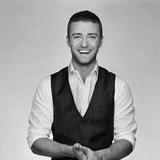 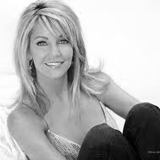 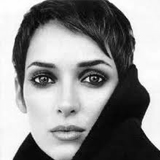 Anxiety disorders (cont)
Phobias: an exaggerated fear of a specific situation, activity, or thing
Agoraphobia: being away from a safe place, usually home
Arachnophobia: fear of spiders
Claustrophobia: fear of being in enclosed spaces
Anxiety disorders (cont)
Obsessive-compulsive disorder (OCD): recurrent, persistent, unwished-for thoughts or images (obsessions) and repetitive, ritualized, stereotyped behaviors that the person feels compelled to carry out (compulsions)
May involve an organic (biological) cause involving the brain’s “alarm” system
Megan Fox
Mood Disorders
Range from extreme depression to extreme mania
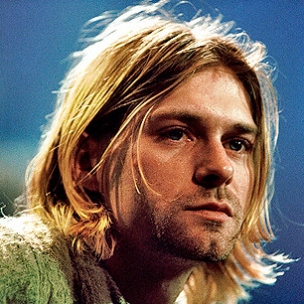 Mood Disorders (cont)
Major Depression
Widespread
Involves emotional, behavioral, cognitive, and physical changes that disrupt ordinary functioning for six months or longer
Despairing, hopeless
Suicidal ideation
Unable to do normal things
Exaggerate failings
Sleep, eating, and concentration problems
Mood Disorders (cont)
Mania: an abnormally high state of exhilaration
Opposite symptoms from depression
Occasionally psychotic symptoms
Bipolar disorder: alternating between periods of depression and periods of mania
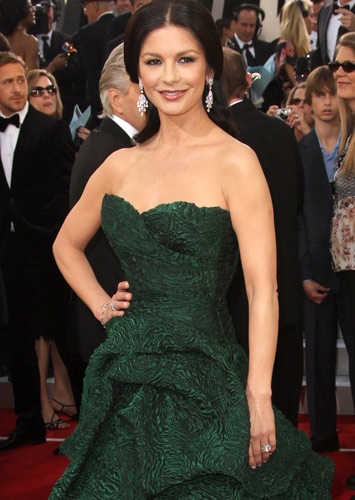 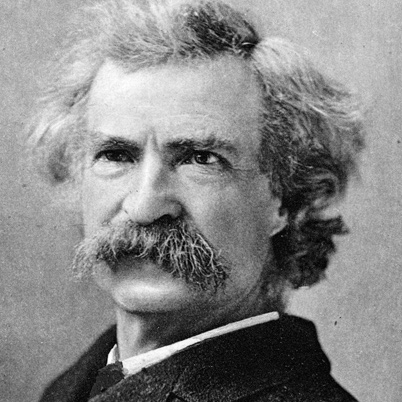 Drug Abuse and Addiction
Biological versus Learning Models
Alcohol most prevalent
Other types include gambling
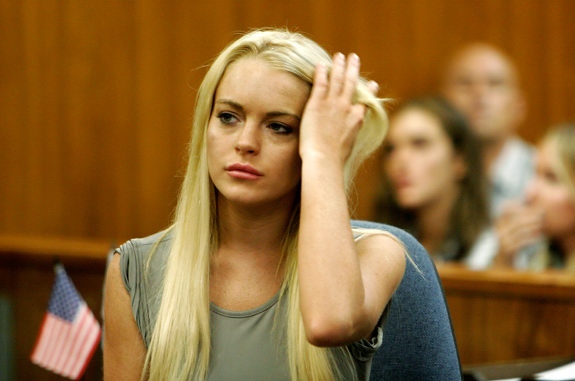 Schizophrenia
Active/positive symptoms involve a distortion of thinking and behavior
Bizarre delusions
Hallucinations
Disorganized, incoherent speech
Grossly inappropriate and disorganized behavior
Schizophrenia (cont)
Negative symptoms involve the loss of normal traits or abilities such as the ability to speak fluently and feel warm emotions
Loss of motivation
Emotional flatness
Impoverished speech
Social withdrawal
Celebrities with schizophrenia
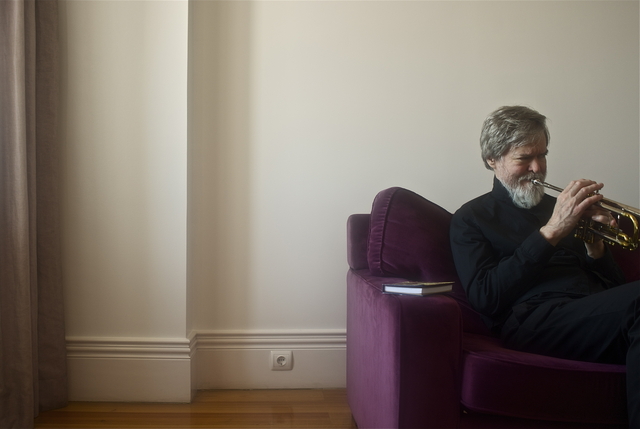